Artichokes
Artichokes are green vegetables rich in protein and fiber 
with many health benefits. 
Fresh artichokes are usually steamed and hearts can be canned or frozen.
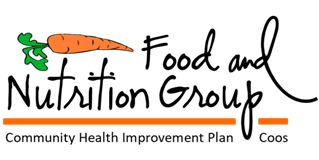 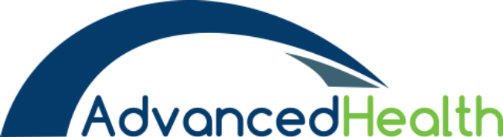 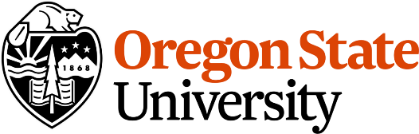 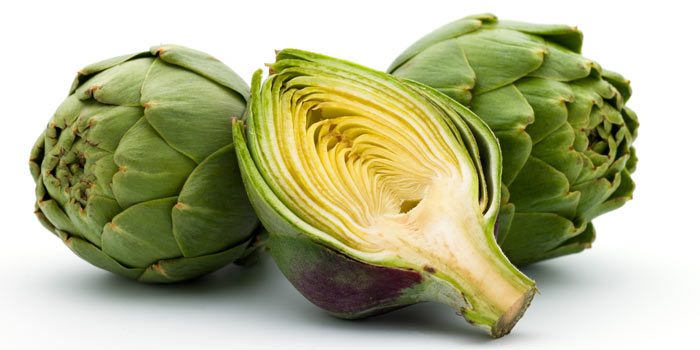 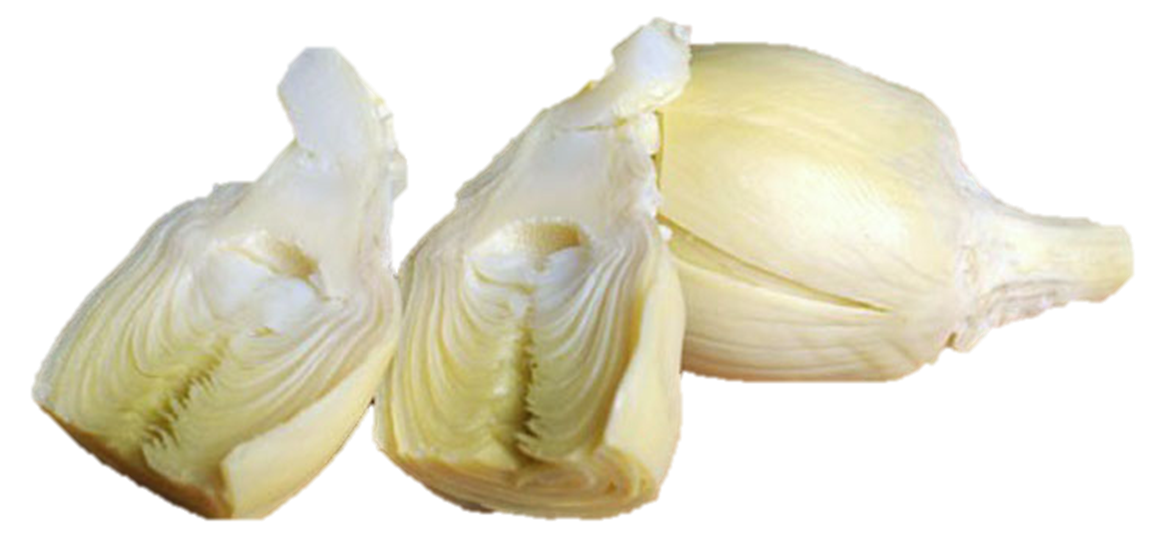 Artichokes
1 medium steamed artichoke provides:

60 Calories 
4 gm protein
No fat
No cholesterol
7 gm fiber
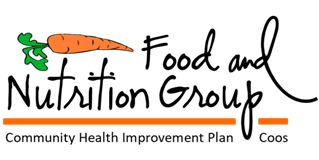 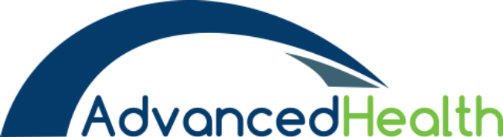 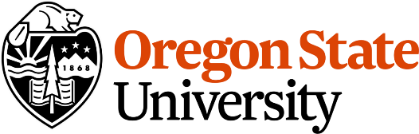 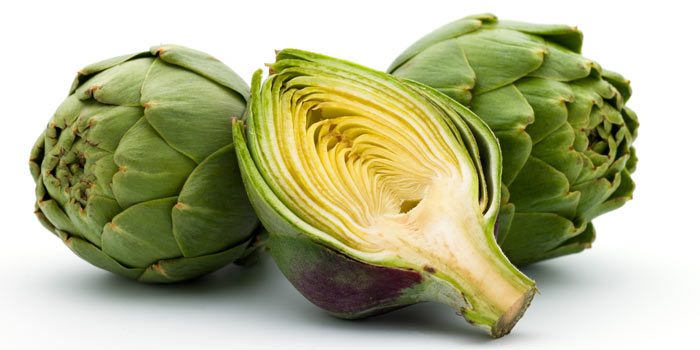 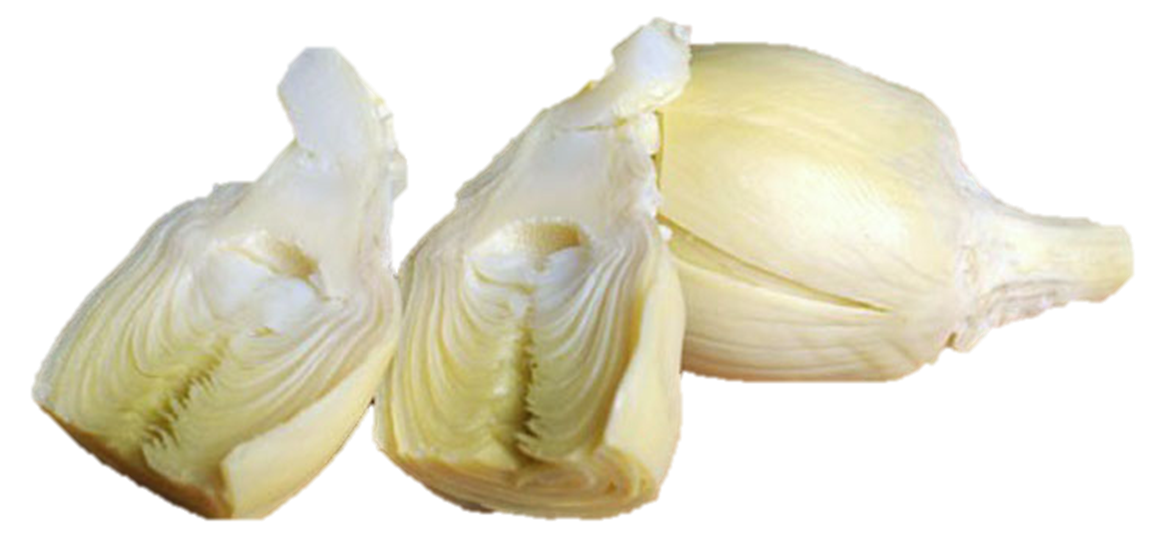 Artichokes
Fresh artichokes are an excellent source of vitamin C 
important for collagen production, lowering inflammation, 
boosting immunity and healing.
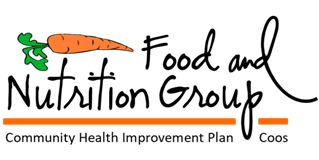 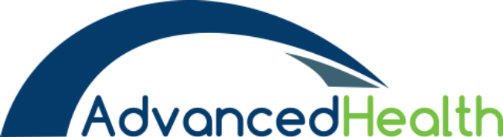 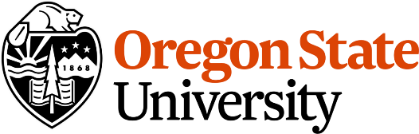 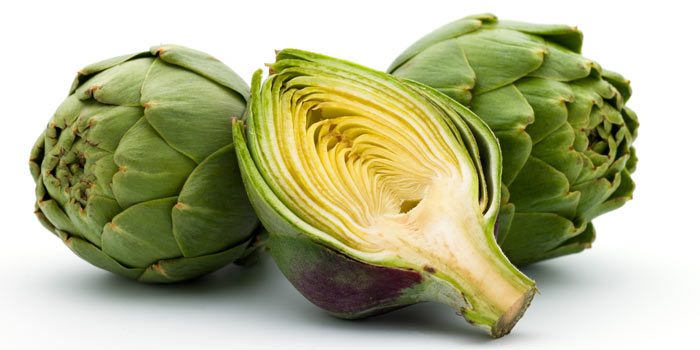 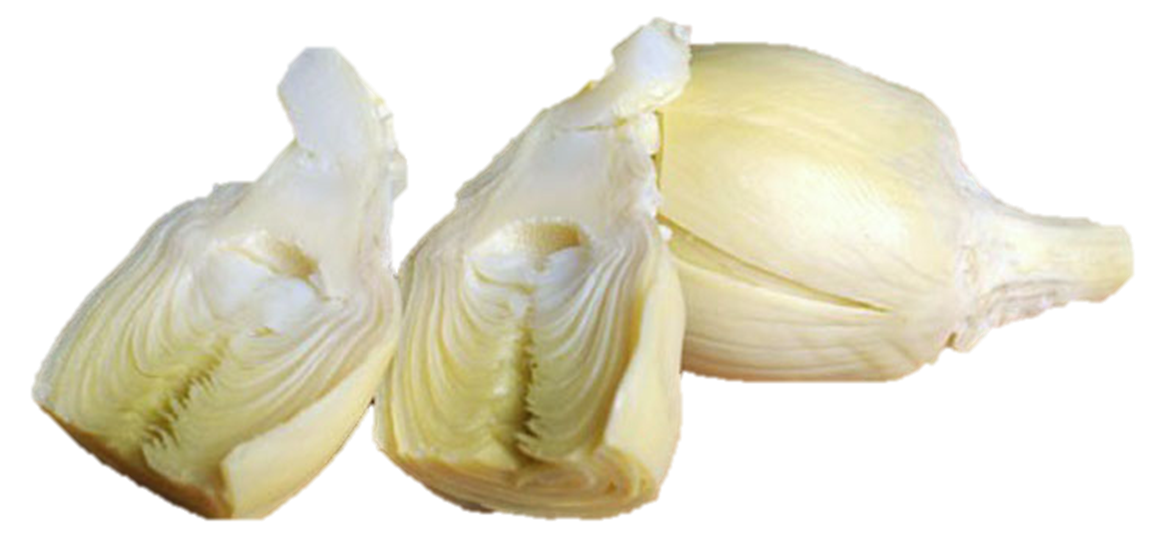 Artichokes
Artichokes are a good source of folate, which prevents birth defects, regulates DNA and homocysteine, and reduces risk of heart disease.
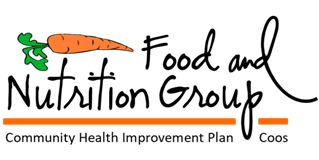 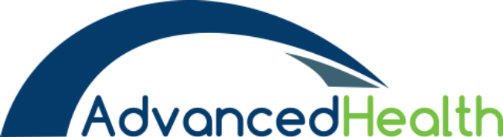 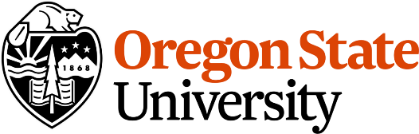 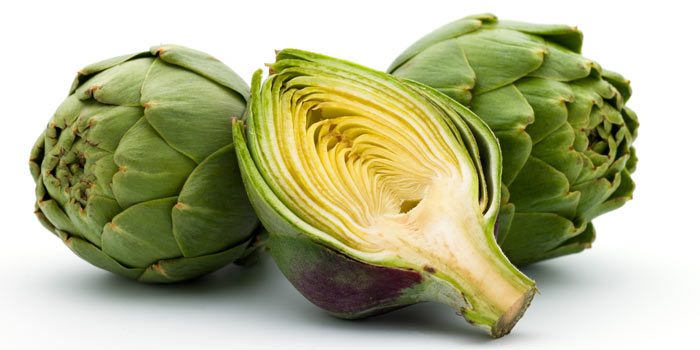 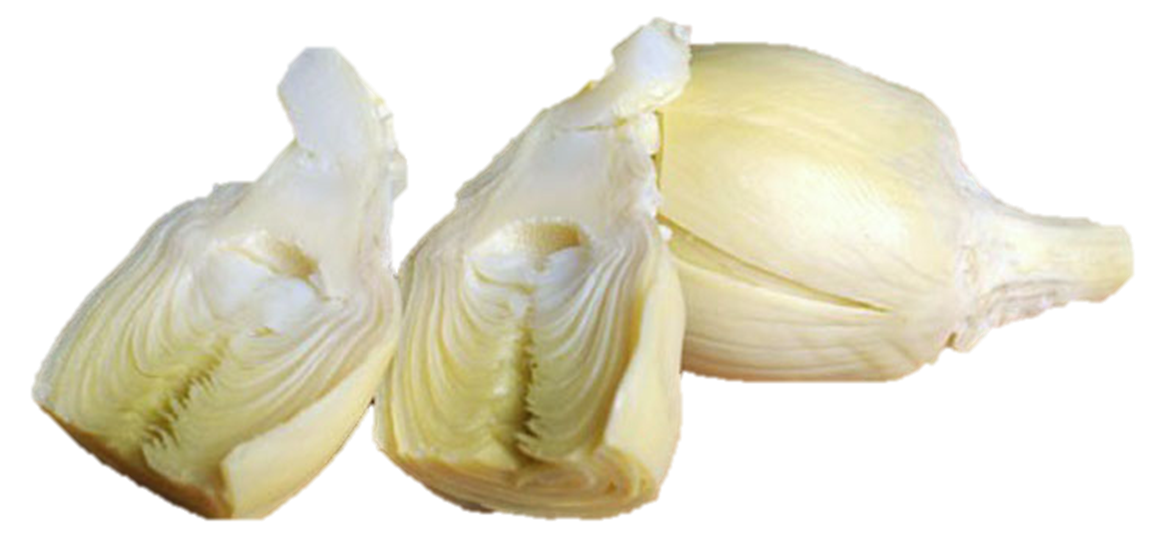 Artichokes
Potassium in artichokes helps maintain healthy blood pressure.
Vitamin K is important for blood clotting and blood sugar regulation.
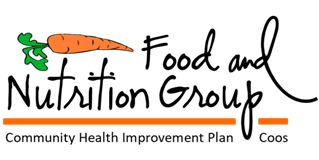 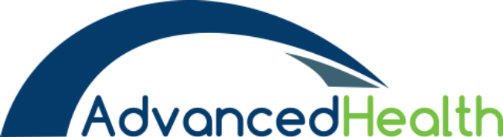 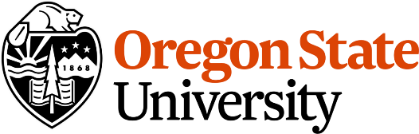 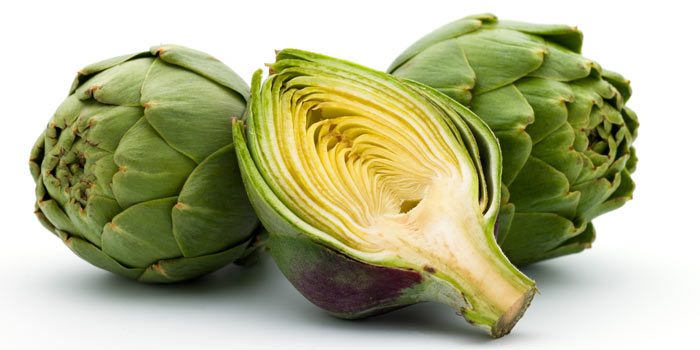 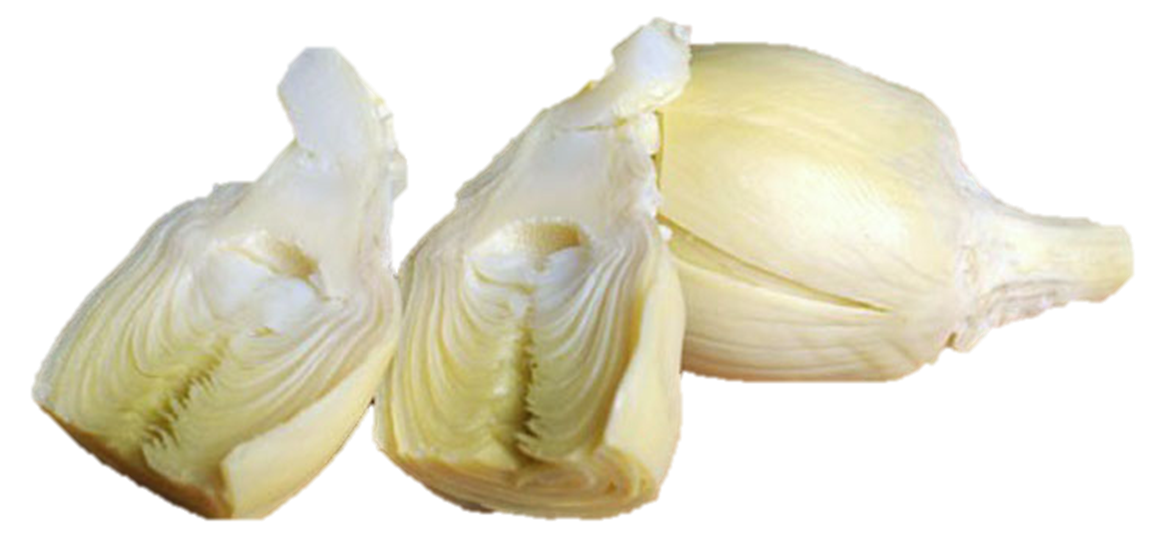 Artichokes
Magnesium and manganese in artichokes 
support heart and bone health.
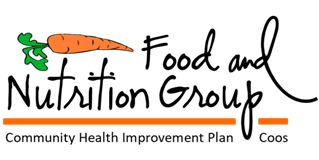 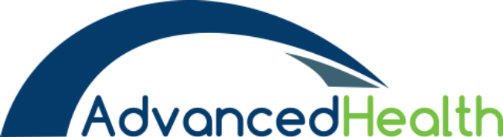 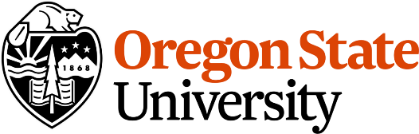 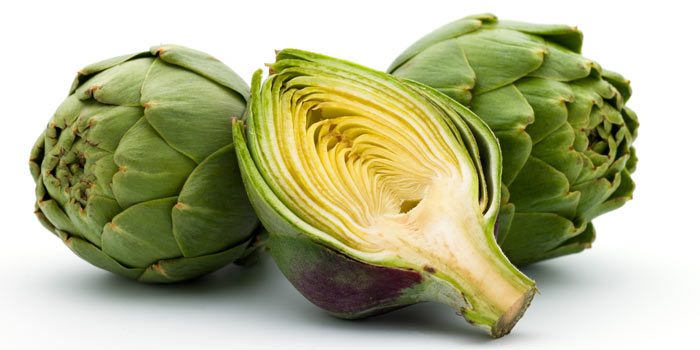 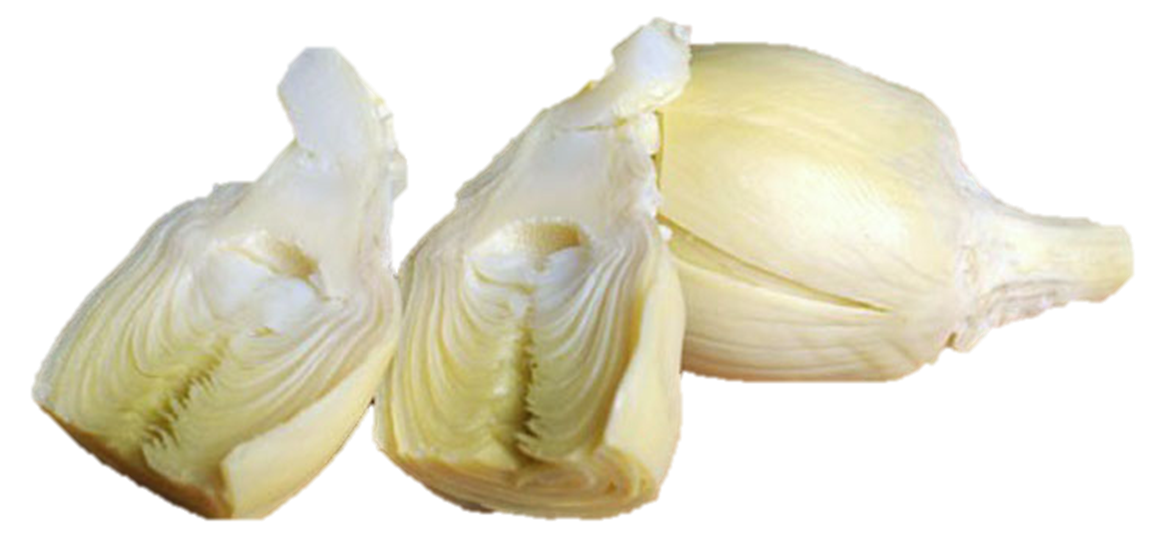 Artichokes
Inulin is a type of soluble fiber that helps lower blood sugars 
and cholesterol, aids in weight management 
and supports a healthy microbiome.
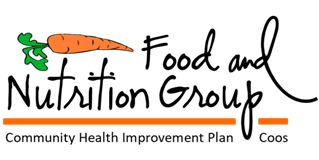 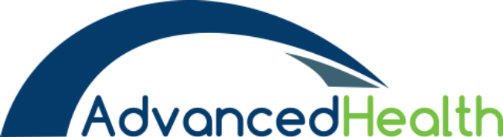 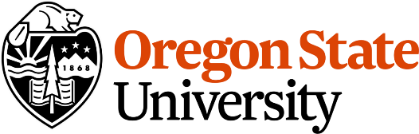 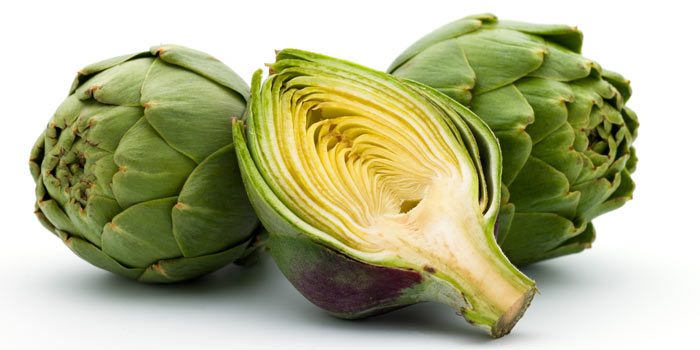 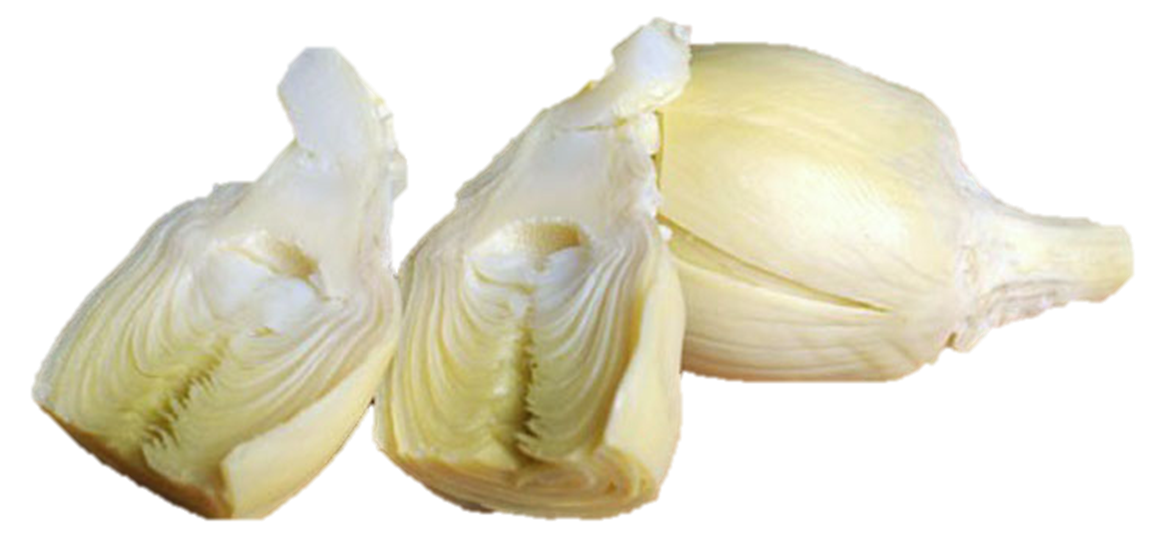 Artichokes
Steam fresh artichokes and enjoy the leaves with dip. 
Use canned or frozen artichoke hearts in salad, soup, dips 
or as a pizza topping.
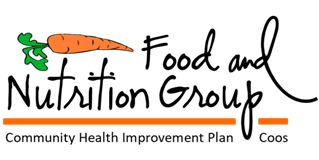 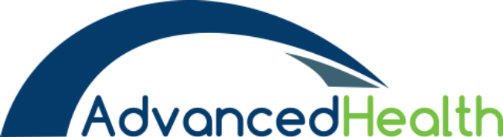 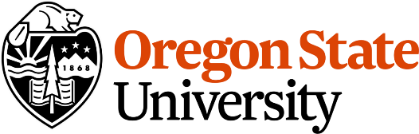 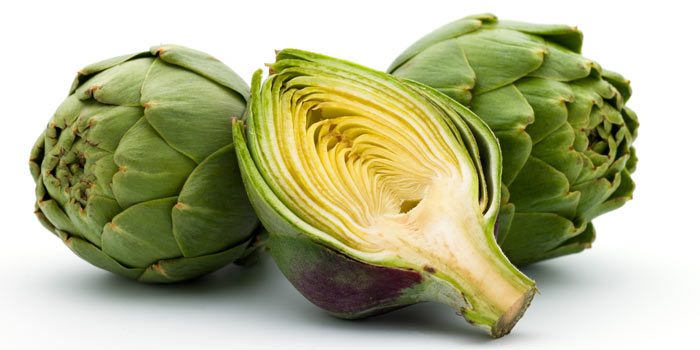 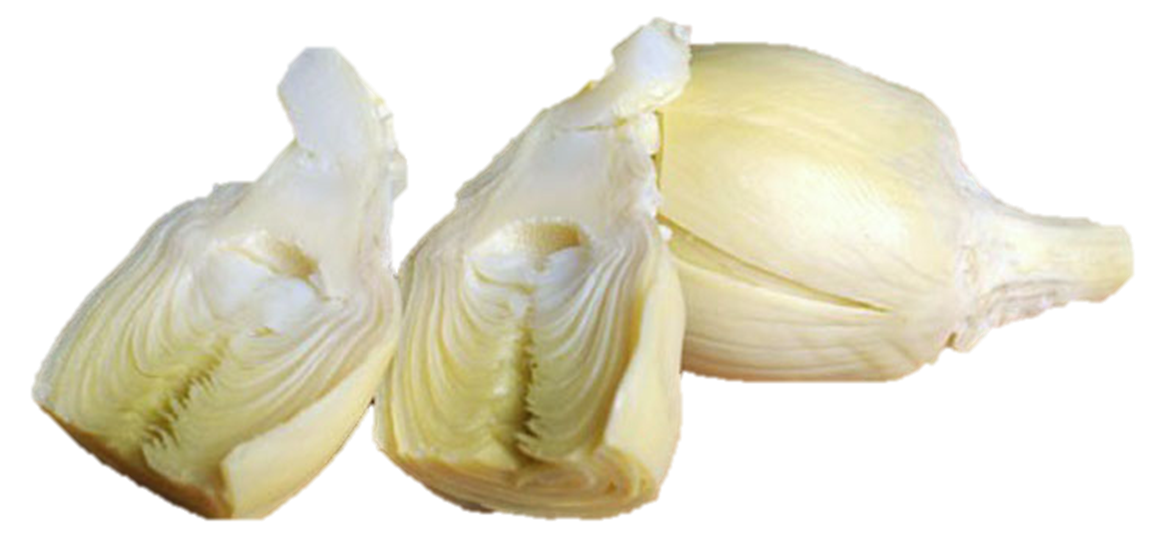 Artichokes
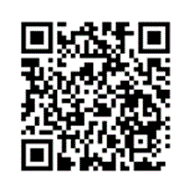 For recipes, visit any of these 3 websites
www.advancedhealth.com/healthy-bytes-initiative 
www.coosheadfood.coop/join-us 
https://extension.oregonstate.edu/coos/healthy-families-communities
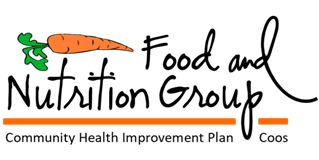 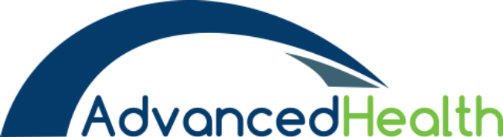 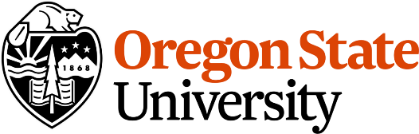 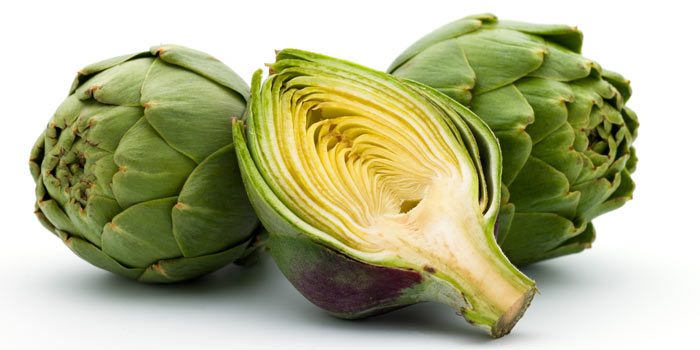 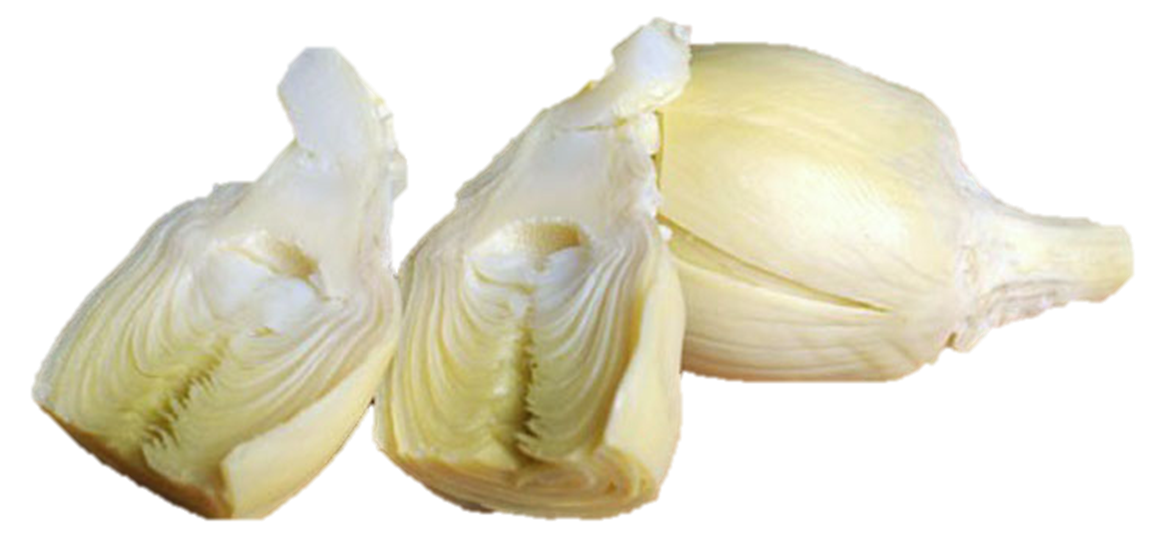